Day 6 2018  -   Holy Family to Southside Family Center to      	Blumenthal to Murphy to Community Resource Center to St. Bridget
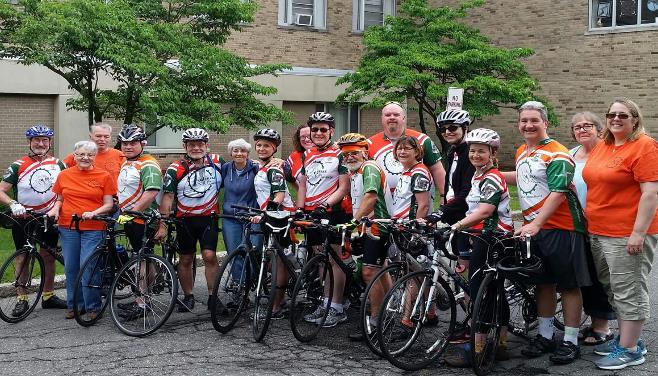 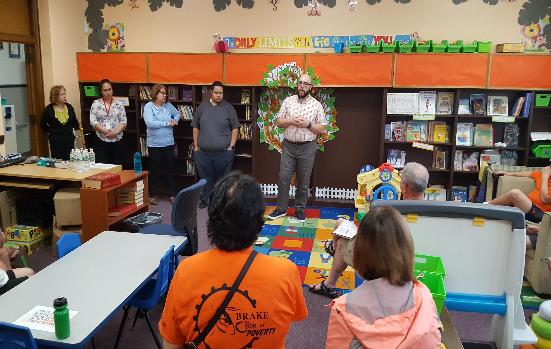 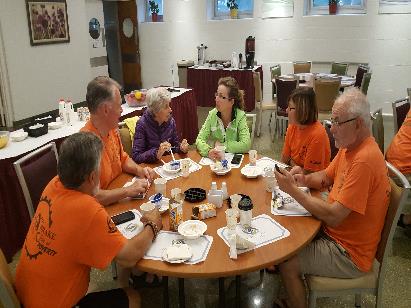 Breakfast at Holy Family
All at Holy Family
Learning at Southside
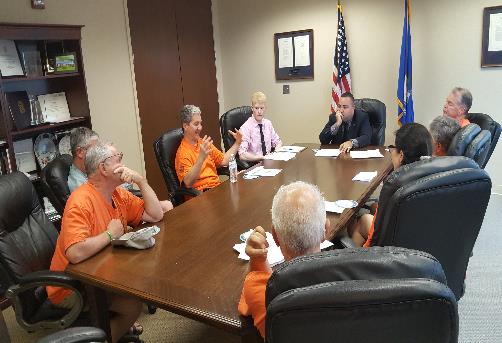 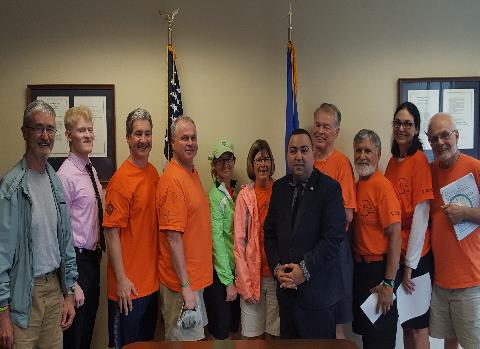 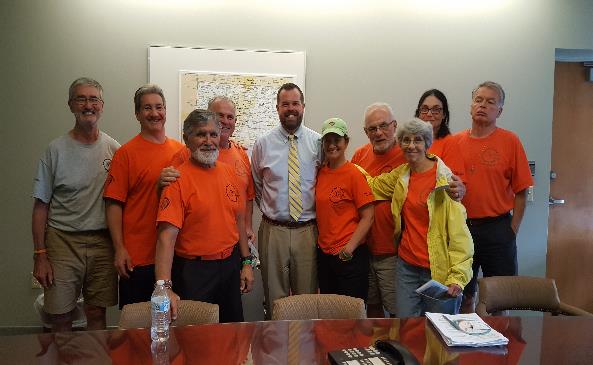 With Joe Rodrigues (Blumemthal’s)
with Kenny Curran (Murphy’s)